СПЕЦІАЛЬНІ РОЗДІЛИ КВАНТОВОЇ ЕЛЕКТРОНІКИ
ЛАБОРАТОРНЕ ЗАНЯТТЯ.
ВИВЧЕННЯ ОСНОВНИХ ЗАКОНІВ ЗОВНІШНЬОГО ФОТОЕФЕКТУ, 
ВИЗНАЧЕННЯ СТАЛОЇ ПЛАНКА ТА РОБОТИ ВИХОДУ
ВИВЧЕННЯ ОСНОВНИХ ЗАКОНІВ ЗОВНІШНЬОГО ФОТОЕФЕКТУ, 
ВИЗНАЧЕННЯ СТАЛОЇ ПЛАНКА ТА РОБОТИ ВИХОДУ
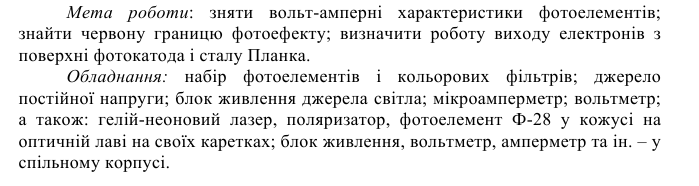 ВИВЧЕННЯ ОСНОВНИХ ЗАКОНІВ ЗОВНІШНЬОГО ФОТОЕФЕКТУ, 
ВИЗНАЧЕННЯ СТАЛОЇ ПЛАНКА ТА РОБОТИ ВИХОДУ
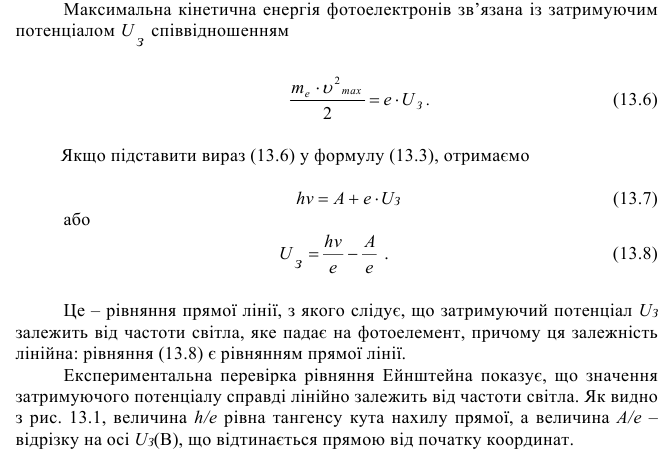 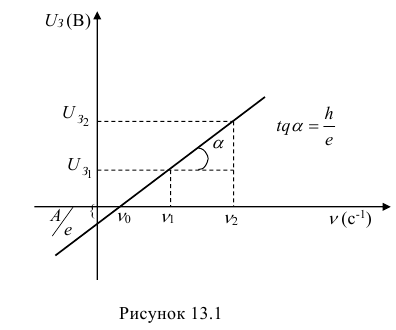 ВИВЧЕННЯ ОСНОВНИХ ЗАКОНІВ ЗОВНІШНЬОГО ФОТОЕФЕКТУ, 
ВИЗНАЧЕННЯ СТАЛОЇ ПЛАНКА ТА РОБОТИ ВИХОДУ
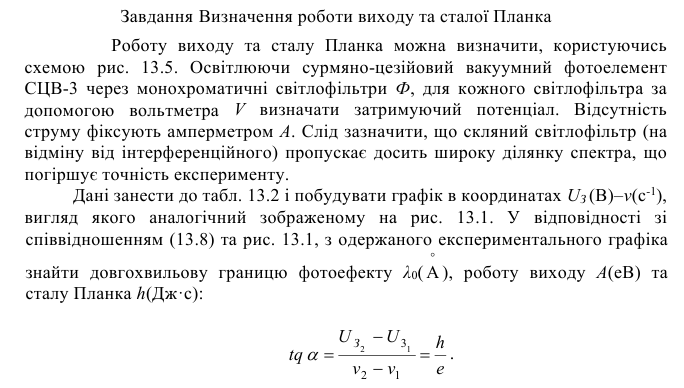 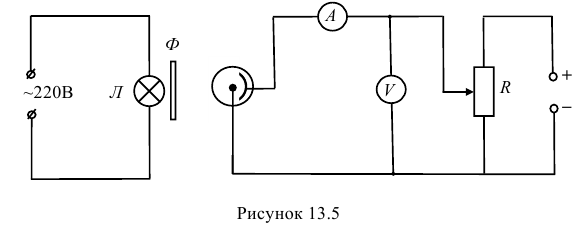 ВИВЧЕННЯ ОСНОВНИХ ЗАКОНІВ ЗОВНІШНЬОГО ФОТОЕФЕКТУ, 
ВИЗНАЧЕННЯ СТАЛОЇ ПЛАНКА ТА РОБОТИ ВИХОДУ
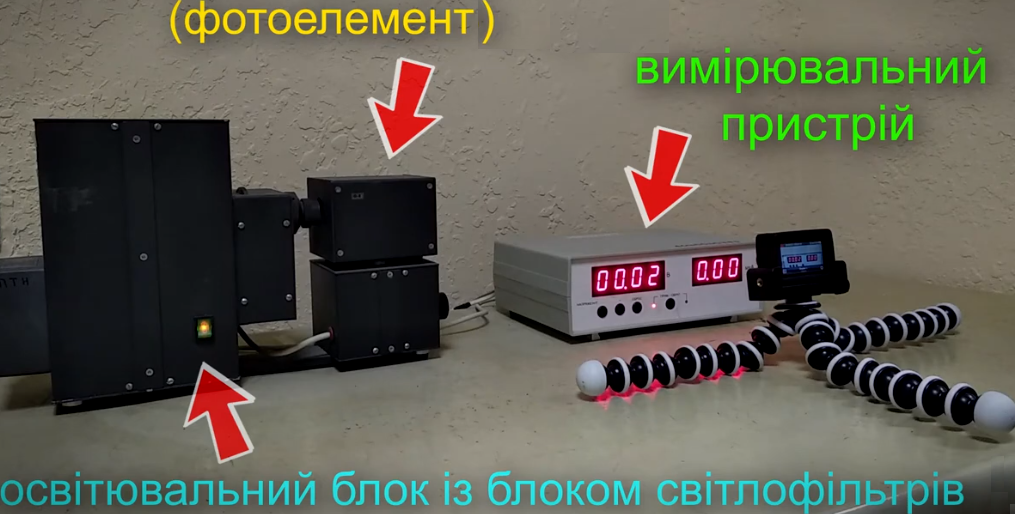 ВИВЧЕННЯ ОСНОВНИХ ЗАКОНІВ ЗОВНІШНЬОГО ФОТОЕФЕКТУ, 
ВИЗНАЧЕННЯ СТАЛОЇ ПЛАНКА ТА РОБОТИ ВИХОДУ
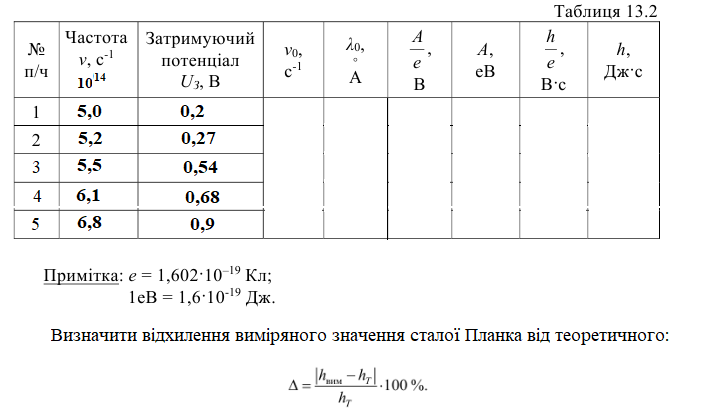 ВИВЧЕННЯ ОСНОВНИХ ЗАКОНІВ ЗОВНІШНЬОГО ФОТОЕФЕКТУ, 
ВИЗНАЧЕННЯ СТАЛОЇ ПЛАНКА ТА РОБОТИ ВИХОДУ
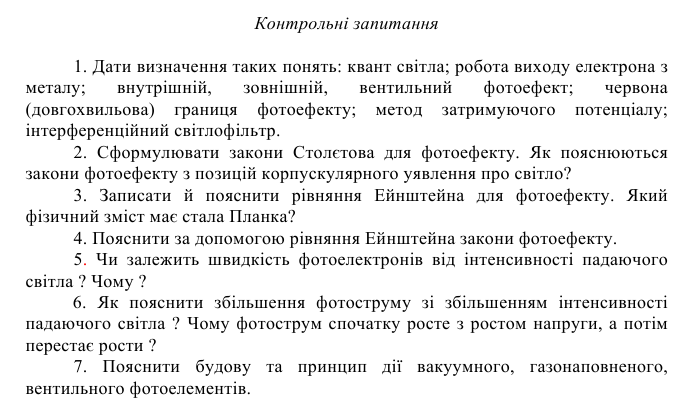